Девиз урока
Вместе не трудно, вместе не тесно, вместе легко и всегда интересно
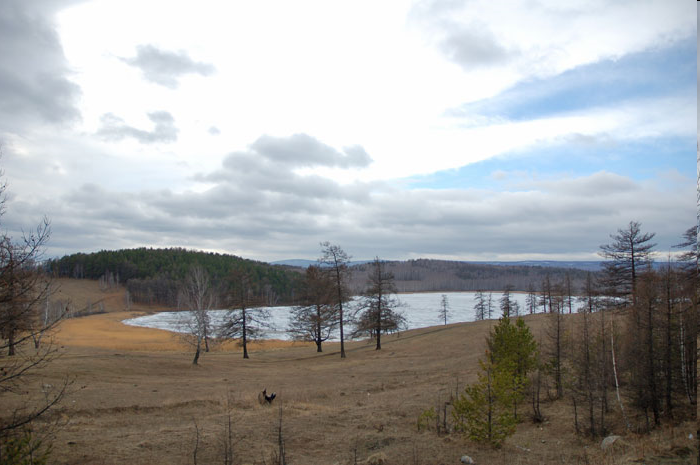 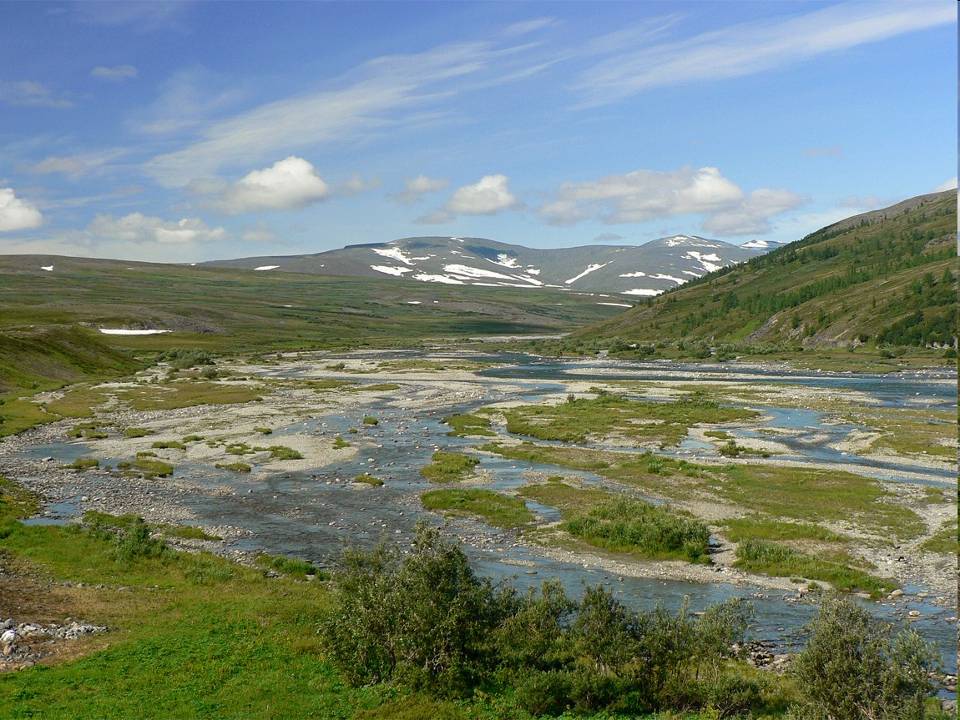 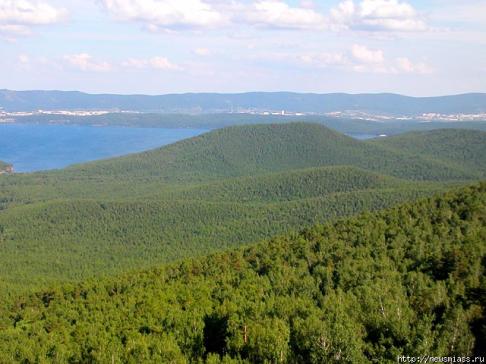 УРА - Л
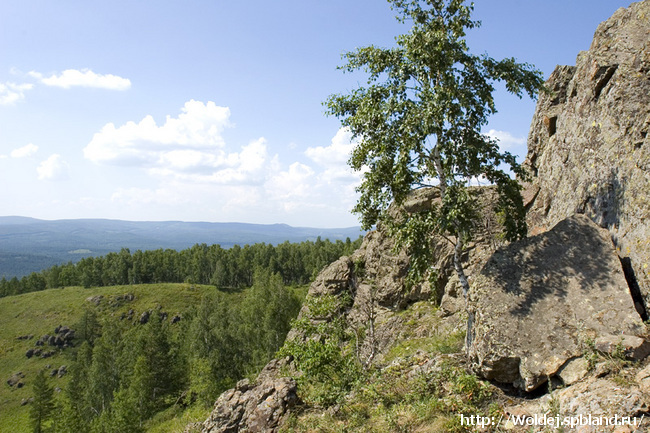 « Урал – «каменный пояс»
Русской земли»
Цель урока:
Изучить разнообразие природных условий и ресурсов Урала
Задачи:
- Изучить географическое положение, рельеф и природные ресурсы Урала- развивать навыки работы с картой, атласом и учебником- Формировать умение анализировать объективно, оценивать свою работу
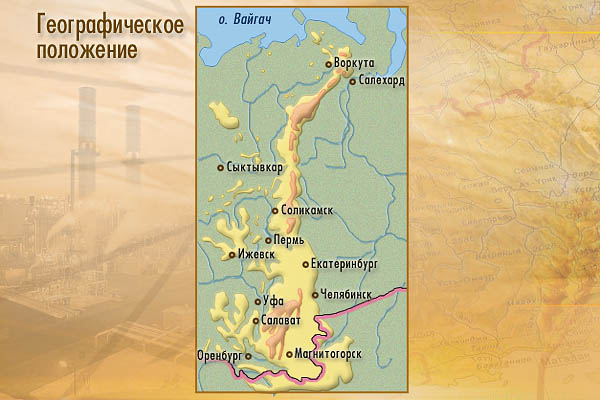 3. Высота гор
Уральские горы сравнительно невысоки: всего лишь несколько вершин достигают высоты 1,5 тысяч метров над уровнем моря, а самая высокая из них (гора Народная) – 1895 метров.
1. Направление и протяженность
Протяжённость Уральских гор с юга на север 2 тысячи километров, а с запада на восток от 50 до 150 километров.
4. Как влияет на природу Урала, его протяженность с севера на юг на 2000 км?
2. Границы Урала
Уральские горы протянулись от побережья арктического Карского моря до степей Казахстана. На востоке – Западно-Сибирская равнина, на западе – Русская равнина
В древности горы Урала называли Рифейскими, а до XVIII века «каменным поясом» (в переводе с тюркского «Урал» означает пояс).
План географического положения
- На каком материке расположены уральские горы?-Какова протяженность гор(приблизительно)?-в каком направлении протянулись горы?-высота уральских гор?-какие имеются географические объекты?
Контроль по образцу
- Протянулись с севера на юг- На границе между европой и азией-на границе русской и западно-сибирской равнин-на границе волги и оби- протяженность с севера на юг 2000 км
Урал – геологическое строение
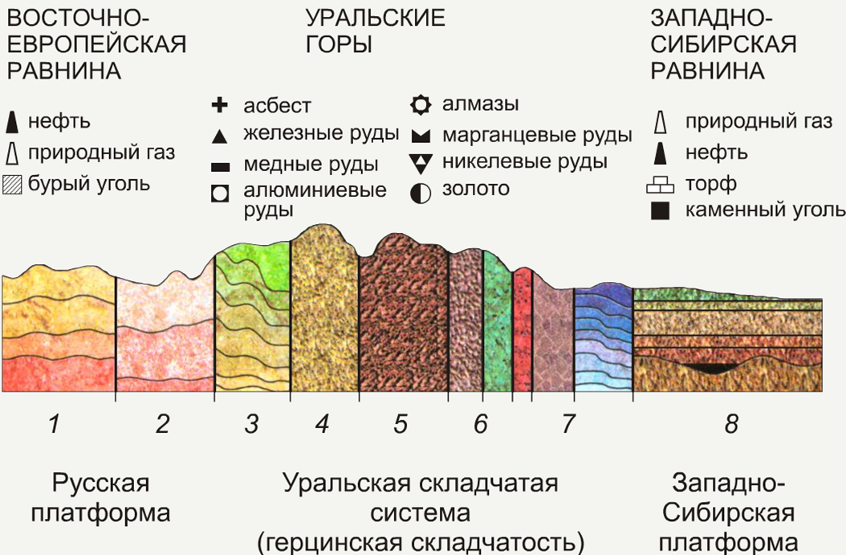 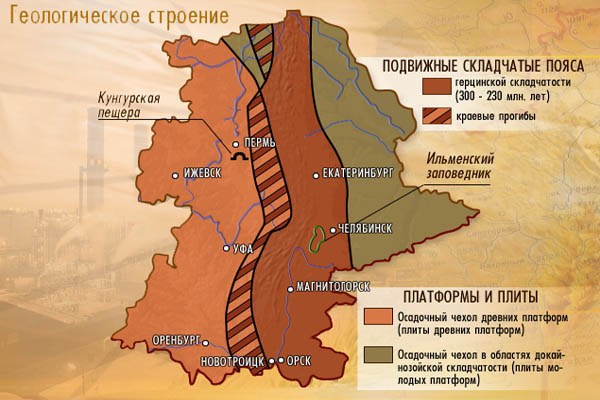 Уральские горы образовались ещё в  PZ, однако в  MZ они были практически полностью разрушены. 
Отдельные части Урала поднялись во времена KZ (неогена). Но и эти складчато-глыбовые Уральские горы были разрушены в результате воздействия внешних сил (выветривания и размывания).
Работа с тектонической картой
-какая складчатость лежит в основании уральских гор?-определить складчатость и  время образования гор?
Части Урала
Природные ресурсы Урала
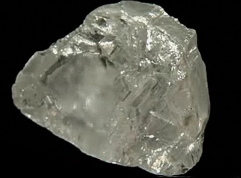 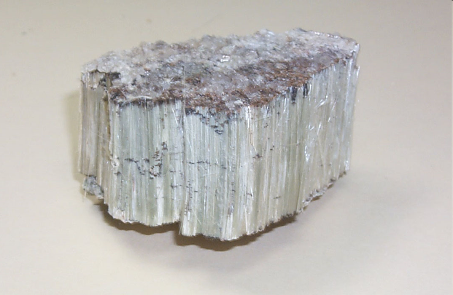 Алмазы
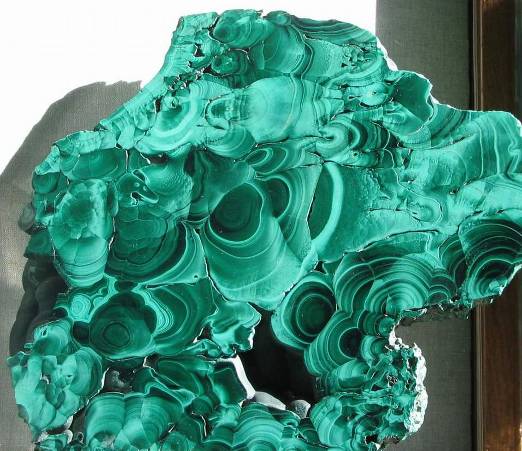 Асбест
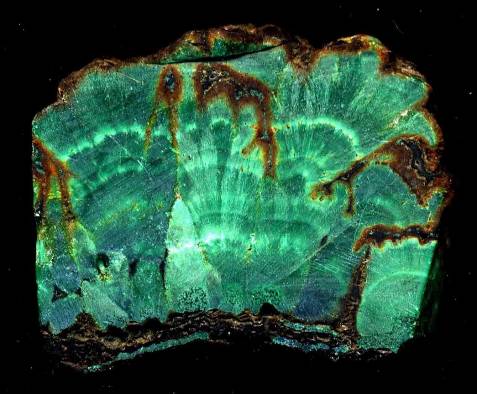 Малахит
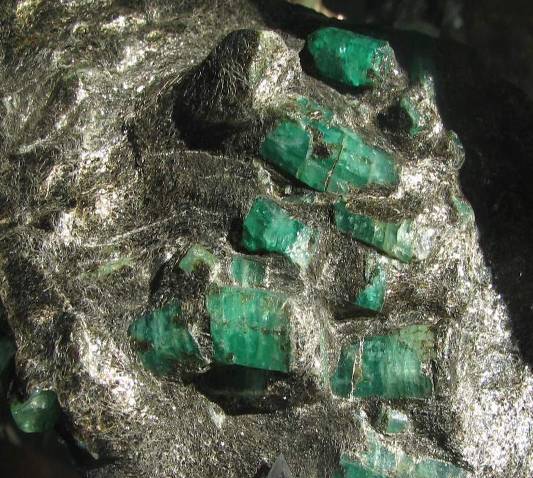 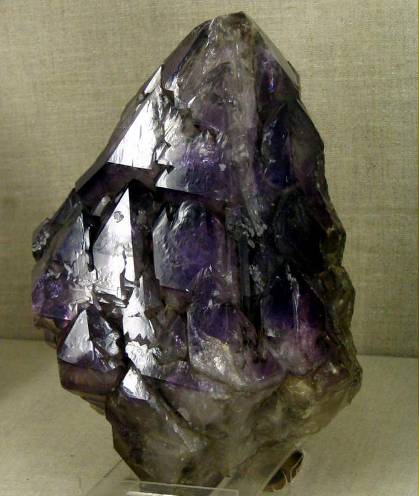 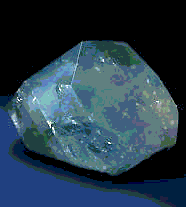 Изумруд
Топаз
Аметист
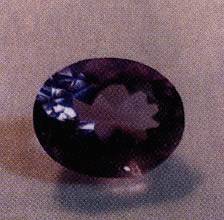 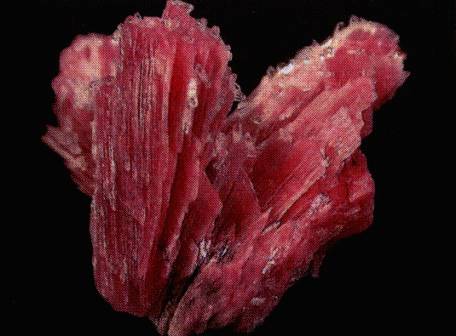 Родонит – в переводе с греческого означает «роза»
Александрит
Проверочный тест
отметьте пункты справедливые для уральских гор и гор кавказа:1. средняя высота гор от 500-800 м2.горы находятся между двумя морями3.горы разделяют материк на две части света4.у гор сглажены вершины5.крупные склоны, остроконечные вершины6.в основании гор –герцинская складчатость7.горные хребты вытянуты в меридиальном направлении8.высшая вершина имеет высоту 1895 м.9.высшая вершина гор - потухший вулкан10. горы складчатые11.горы складчато-глыбовые12. в основании гор кайнозойская складчатость
Уральские горы – 1,3,4,6,7,8,11

Кавказкие горы- 2,5,9,10,12
Лист самооценки
Закончите предложения:
Познакомившись с уралом, мне бы хотелось поподробнее узнать о_________________________________________________________________
Жить и работать так, чтобы не стали явью стихи Роберта Рождественского «не уж-то внуки по Красной книге узнают как богаты были мы»
Домашнее задание $ 36, контурная карта
СПАСИБО ЗА ВНИМАНИЕ!